John Tyndall – irski fizičar
Jakov Klarić, 8. r.
Općenito o Johnu Tyndallu
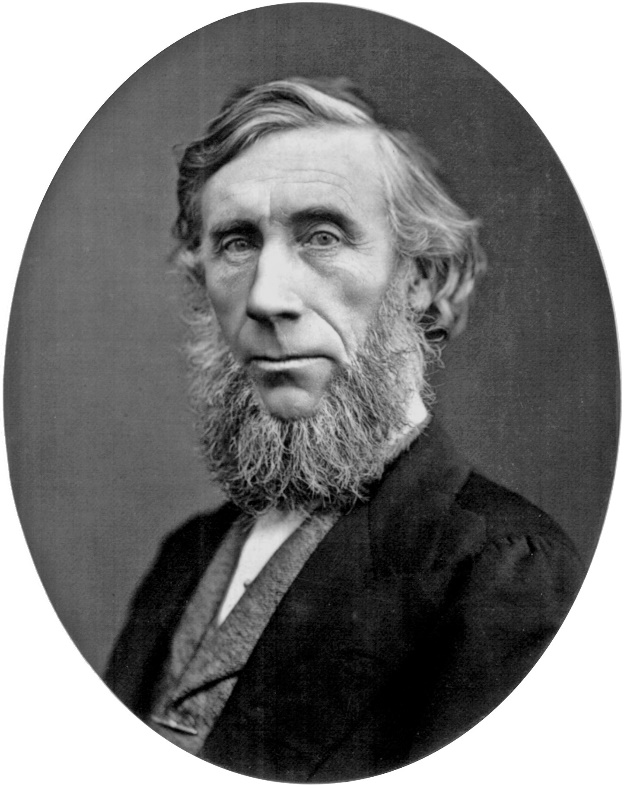 John Tyndall je rođen 2. ožujka 1820. u Leighlinbridge-u u Irskoj u siromašnoj protestantskoj obitelji. 

Nakon osnovnog školovanja radio je kao geodet 8 godina.

Zatim se više prebacio s inženjerstva na znanost te je utrošio svoju ušteđevinu na školovanje na Sveučilištu u Marburgu da bi postao doktor filozofije, ali je onda teško našao posao. 

1853. je dobio položaj profesora prirodne filozofije u Kraljevskom Institutu, London.

 U međuvremenu je postao prijatelj s vrlo poštovanim Michaelom Farradayem.
Znanstvena otkrića
Tyndall je ispitivao prijenos svjetlosnog zračenja i topline kroz različite plinove i pare.


Otkrio je da vodena para i ugljikov dioksid apsorbiraju mnogo više zračeće topline od atmosferskih plinova i utvrdio je posljedičnu važnost tih plinova za umjerenu klimu na zemlji  - učinak staklenika.


Tyndall je također proučavao difuziju svjetlosti prašinom, poznato kao Tyndallov učinak, te je izveo eksperiment potvrđujući da je plava boja neba rezultat raspršivanja zraka u atmosferi.
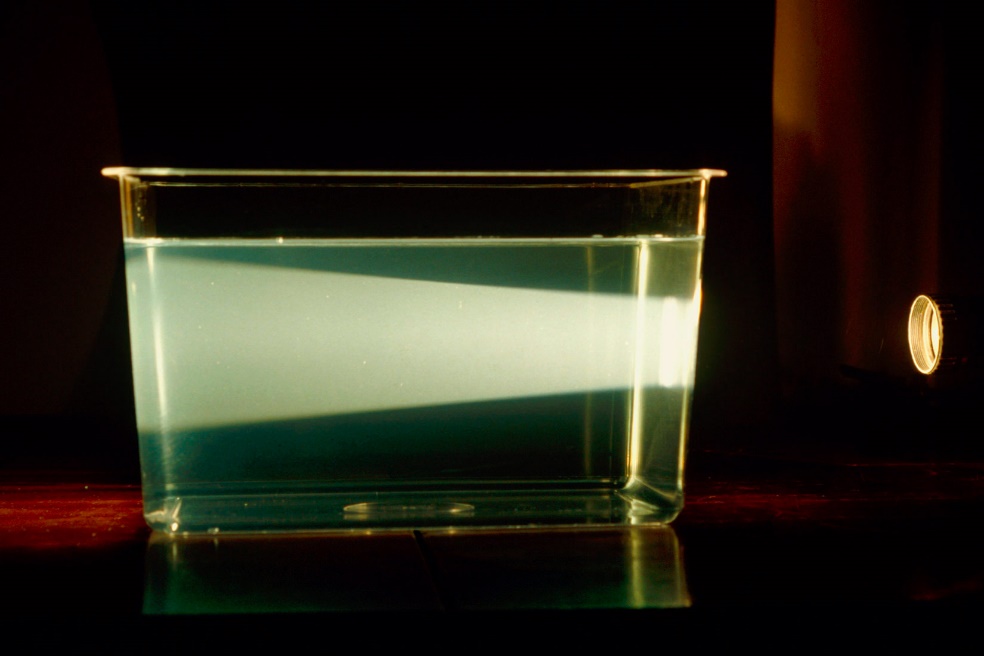 Učinak staklenika
Učinak staklenika je zagrijavanje Zemljine površine i donjih slojeva atmosfere propuštanjem zračenja: atmosfera propušta sunčevu svjetlost koja zagrijava Zemlju, a dio te energije reemitira se natrag u atmosferu.

Zanimljivo: da nema učinka staklenika, na Zemlji bi temperatura bila -73.

Globalno zagrijavanje –  svjetski problem uzrokovan učinkom staklenika.
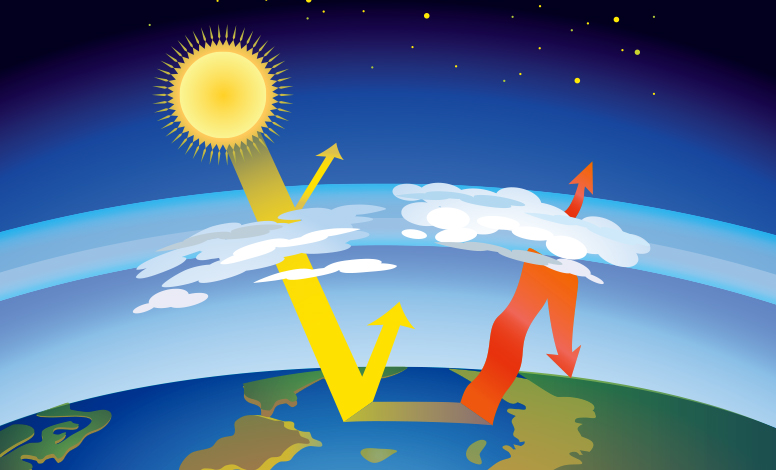 Tyndallov učinak
Tyndallov učinak je raspršivanje svjetlosti na česticama koloida (vrlo male čestice, 1 - 200 nm).

Ako se npr. kroz mlijeko u staklenoj čaši promatra sa strane, možemo zapaziti svjetlosni stožac – Tyndallov konus.

Primjeri Tyndallovog učinka: snop svjetlosti na čaši mlijeka, raspršivanje plave svijetlosti (plava boja dima motocikala ili dvotaktnih motora), vidljiv snop svjetlosti  u magli ili u sobi ujutro…
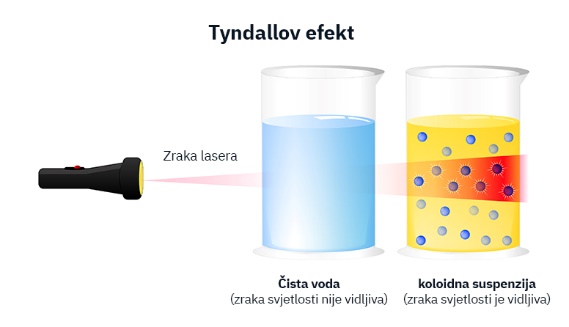 Tyndall kao irski fizičar
Tyndall je bio nagao i osjetljiv, brz da osjeti bilo kakvo omalovažavanje i branio je „autsajdere”.

Tyndall, u suradnji sa svojim znanstvenim prijateljima, u privatnoj X grupi, izrazio je želju za boljim utjecajem i potporu znanosti.

Zatim je optužen za materijalizam i ateizam nakon sastanka britanskog društva za unaprjeđenje znanosti, kada je priznao da svemirska teorija pripada znanosti više nego teologiji i da materija ima moć sama iz sebe proizvesti život.
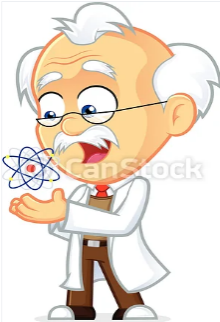 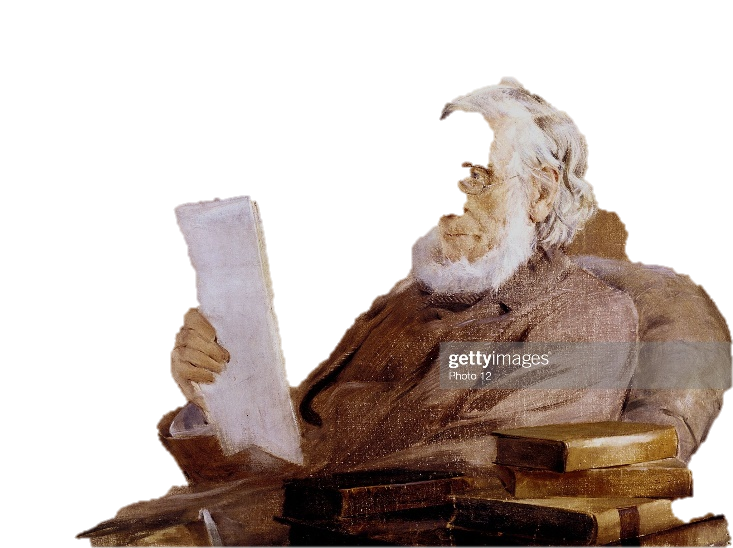 Pitanja za Vas! 
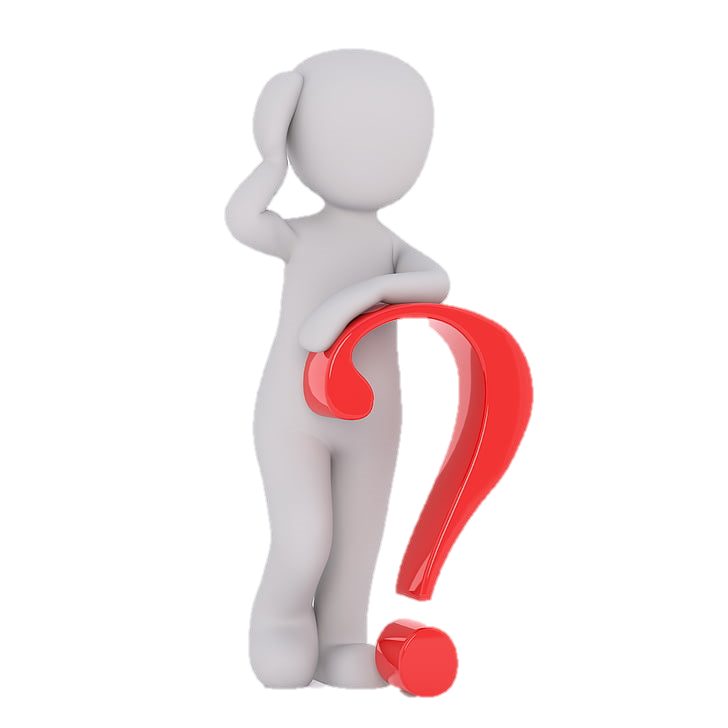 Kada se i gdje John Tyndall rodio?
John Tyndall je rođen 2. ožujka 1820. u Leighlinbridgeu u Irskoj.
S kime se sprijateljio kada je dobio položaj profesora filozofije?
Sprijateljio se sa Michaelom Farradayem.

Što je Tyndall ispitivao?
Tyndall je ispitivao prijenos svjetlosnog zračenja i topline kroz različite plinove i pare.
Čime je Tyndall objašnjavao plavu boju neba i što je pritom otkrio?
Tyndall je proučavao difuziju svjetlosti prašinom, poznato kao Tyndallov učinak, te je izveo eksperiment potvrđujući da je plava boja neba rezultat raspršivanja zraka u atmosferi.

Što je Tyndallov učinak?
Tyndallov učinak je raspršivanje svjetlosti na česticama koloida (vrlo male čestice, 1 - 200 nm)
Što možemo zapaziti ako kroz mlijeko u staklenoj čaši promatramo sa strane?
Možemo zapaziti svjetlosni stožac – Tyndallov konus.

Što je učinak staklenika?
Učinak staklenika je zagrijavanje Zemljine površine i donjih slojeva atmosfere propuštanjem zračenja: atmosfera propušta sunčevu svjetlost koja zagrijava Zemlju, a dio te energije reemitira se natrag u atmosferu.
Što je globalno zagrijavanje?
Globalno zagrijavanje – svjetski problem uzrokovan učinkom staklenika.

Za čime je Tyndall izrazio želju?
Tyndall, u suradnji sa svojim znanstvenim prijateljima, u privatnoj X grupi, izrazio je želju za boljim utjecajem i potporu znanosti.
Za što je bio optužen nakon sastanka Britanskog društva za unaprjeđenje znanosti?
Optužen je za materijalizam i ateizam nakon sastanka Britanskog društva za unaprjeđenje znanosti, kada je priznao da svemirska teorija pripada znanosti više nego teologiji i da materija ima moć sama iz sebe proizvesti život.
Hvala na pozornosti!
Iskreno se nadam da Vam se prezentacija svidjela i da nije dosadna! 
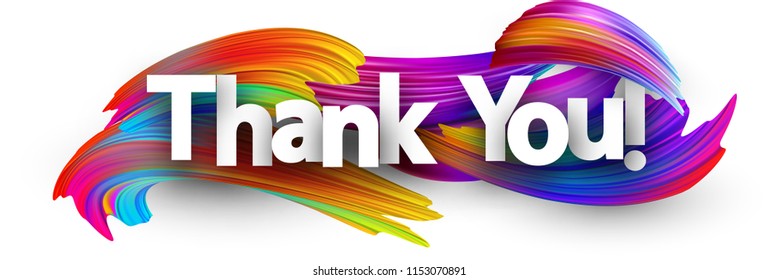 Izvor: https://www.britannica.com/